498 Final Presentation
Taking a “stab” at the occlusion problem
Philip Phung, Colin Booth, Chris Claiborne, Mark Vitazko
Initial Sketches & Brainstorming
Rectangle Lasso
Directions: 
Draw a rectangle around the target with the cursor to select it.

Benefits: 
Can target multiple objects by drawing around the desired  objects..
Can’t trigger selection by any other type of movement

Drawbacks:
No drag state
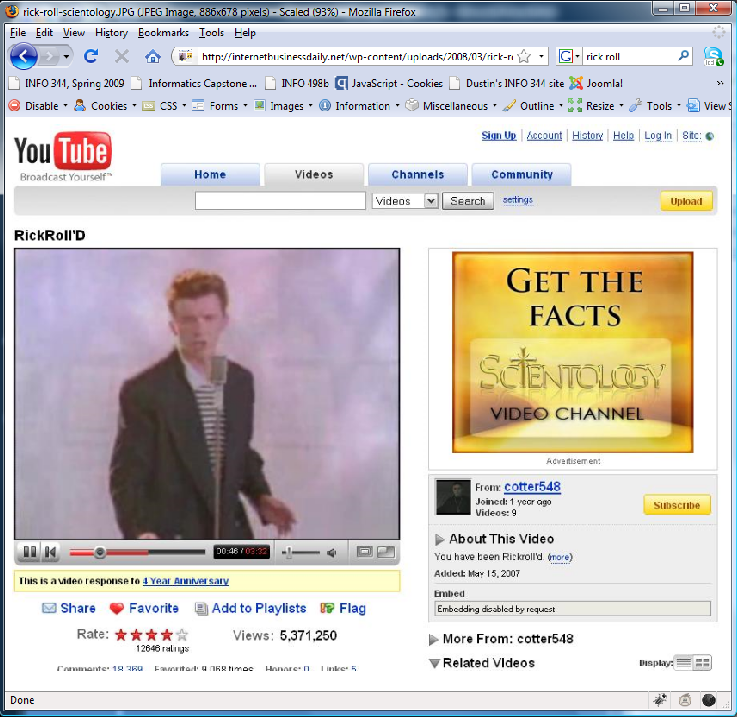 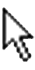 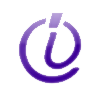 Color In
Directions: 
Move the cursor on the target and “color in” the target to select it.

Benefits: 
Can target multiple objects by drawing around the desired  objects..
Can’t trigger selection by any other type of movement

Drawbacks:
Line will always be visible and obtrude the user
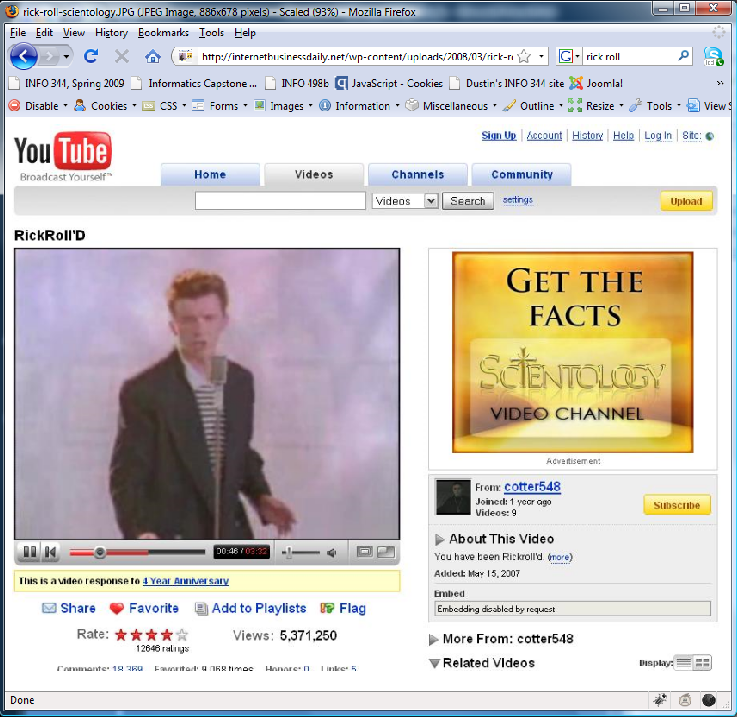 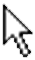 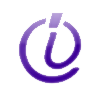 Enlarge Target
Directions: 
Move closer to the target to enlarge it. Hover over to select it.

Benefits: 
Faster for user to reach target
Enlarges the target for selection ease

Drawbacks:
Anything can be selected when cursor passes through objects
Multiple objects can be enlarged which can get in the way of accessing other objects
Doesn’t work well for menu items
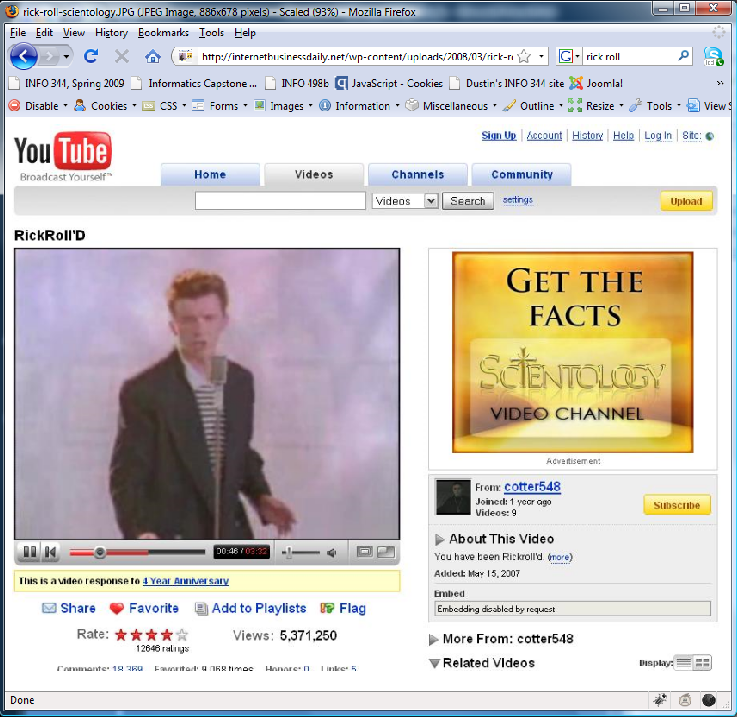 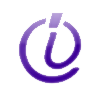 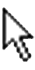 Cross Charge
Directions: 
Target an icon and leave the cursor on top until the bar is filled

Benefits: 
Allows free movement
Charge acts as an activator

Drawbacks:
Must wait for the bar to fill
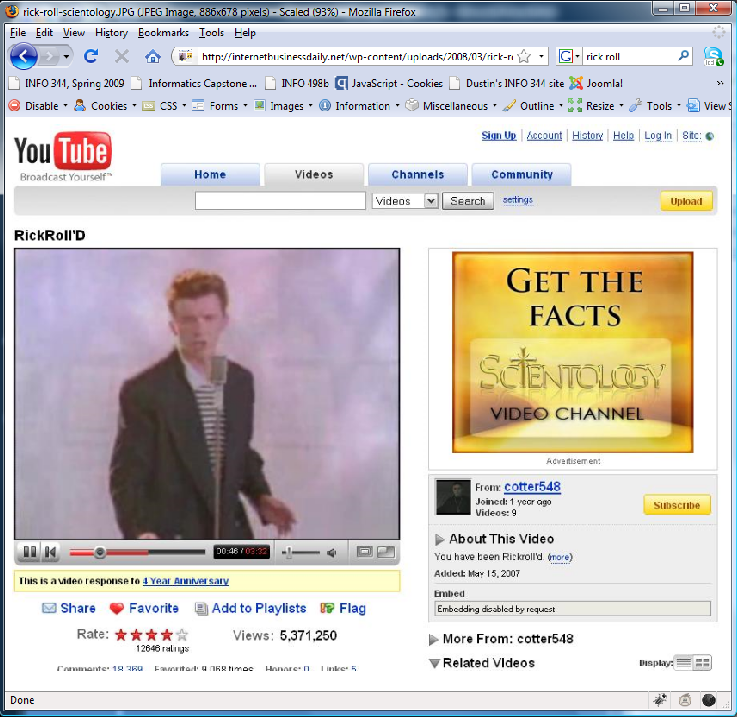 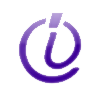 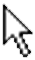 Dynamic Queue
Sticky Boundaries
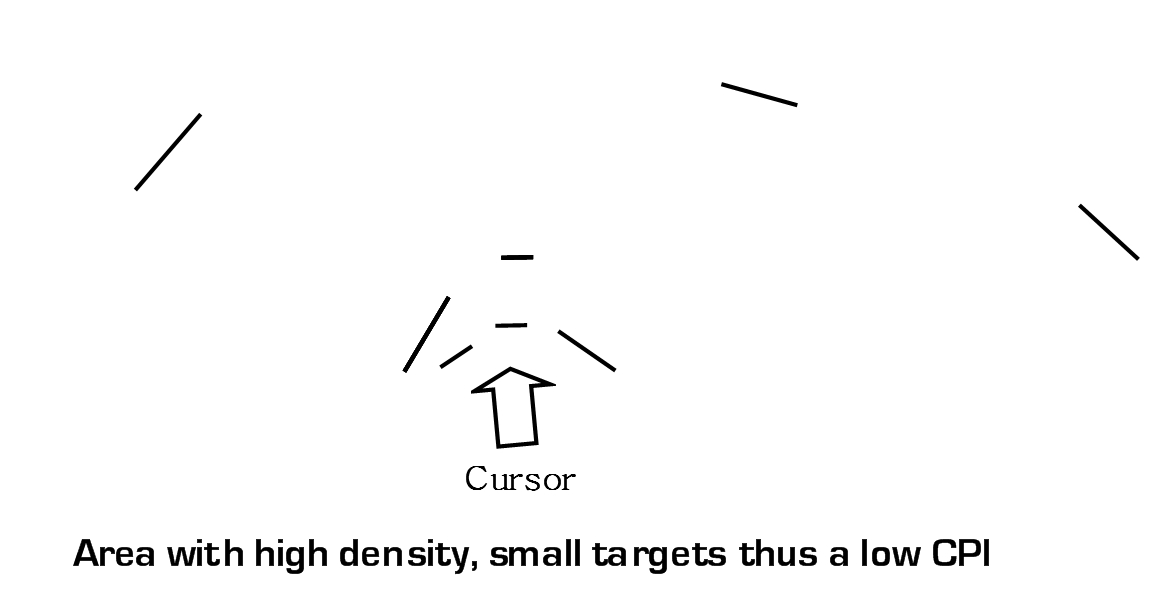 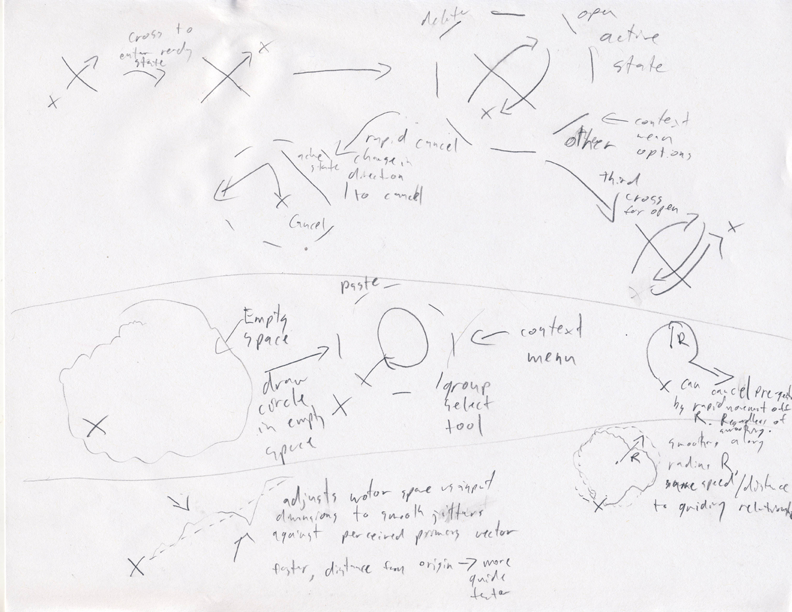 a
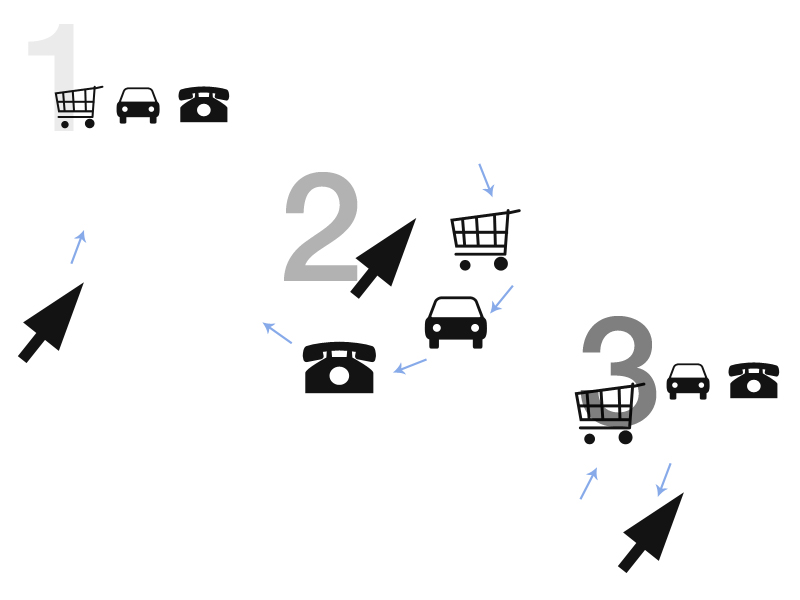 Moves around ‘collecting’ buttons
Buttons return at certain distance from origin
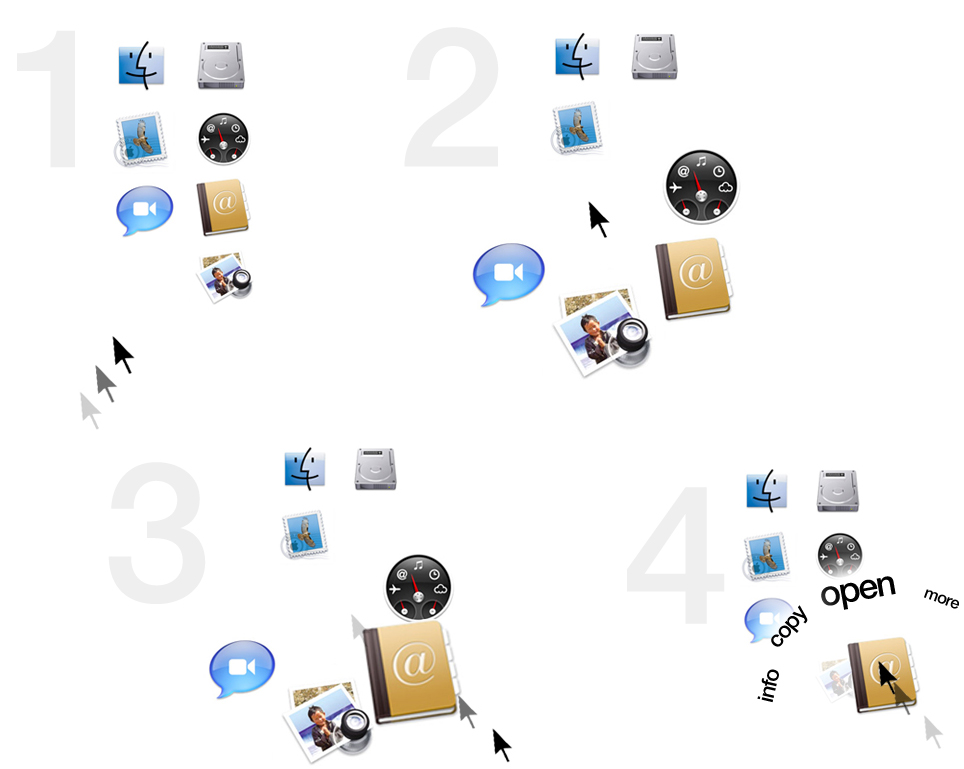 Pro
Fairly intuitive
Same desktop look
Con
Not super safe
‘more’ could be confusing
Icons enlarge
Move behind cursor
Menu appears in front
Move backwards to select
2 Flipbooks
Cross Charge (open)
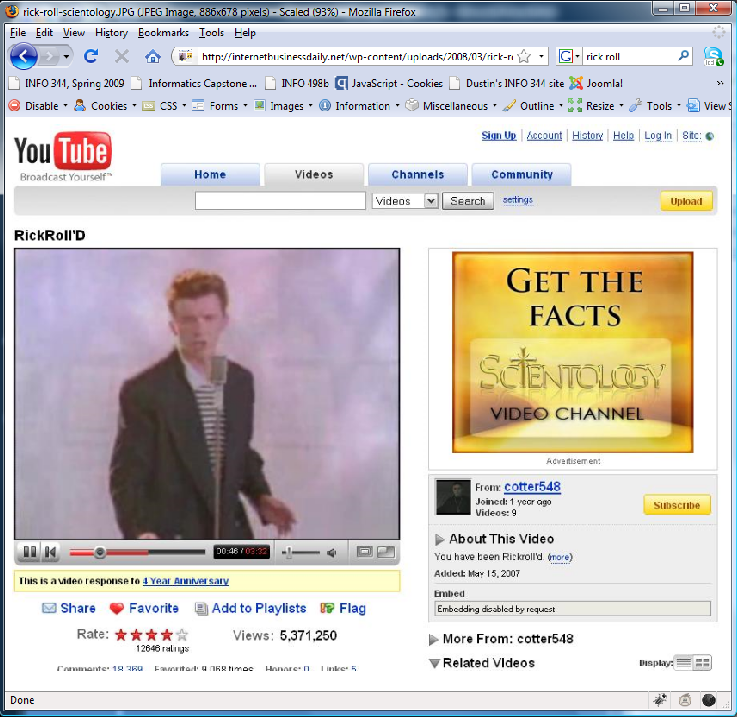 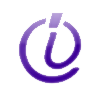 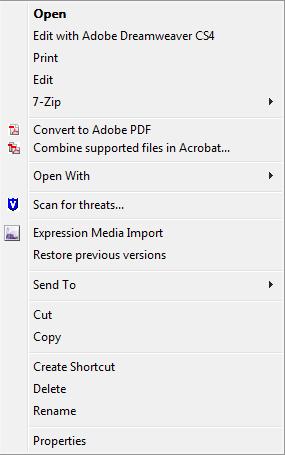 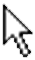 Cross Charge (cancel)
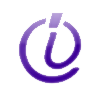 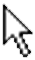 Cross Charge (scrollbar)
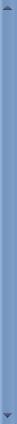 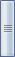 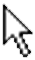 Stabbing (open)
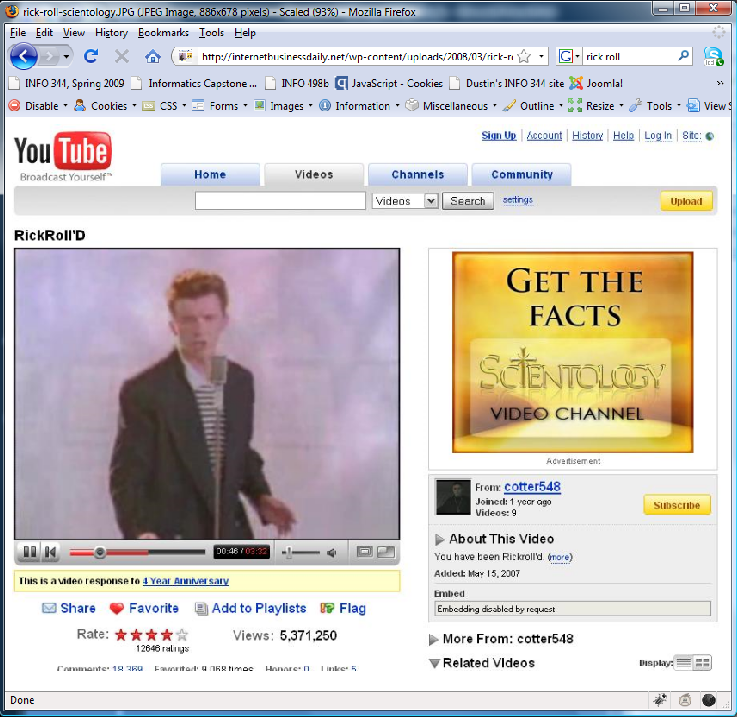 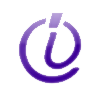 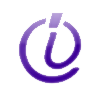 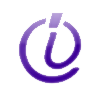 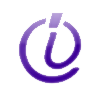 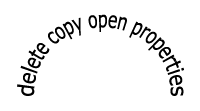 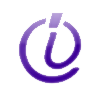 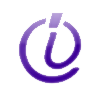 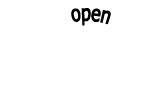 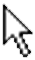 Stabbing (cancel)
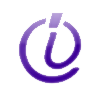 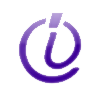 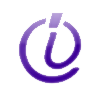 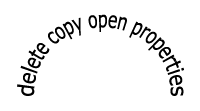 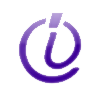 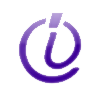 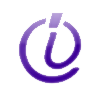 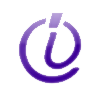 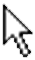 Stabbing (delete)
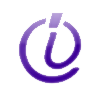 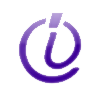 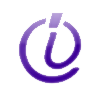 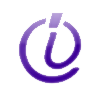 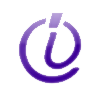 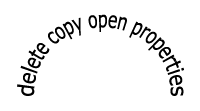 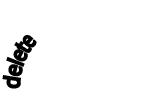 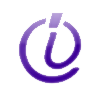 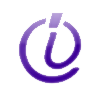 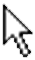 The Interactive Prototype
User Testing and Evaluation
Questions & Comments
Early sketches, Flipbooks, the Prototype, User Testing, Future work